МАДОУ «Детский сад «Радуга»                                                                                                                                                                                         Внеурочное мероприятие в средней группе № 11                        «В гостях у постряпушки»
Цель: Знакомство с замешиванием теста и последовательностью приготовления печенья


                                                                               Воспитатели: Чезганова В.Б.
                                                                                                        Швецова О.Ю.
   Февраль ,2021
Тесто вместе замесили, взяли по кусочку.Мы печенье лепили , кто какое хочет.
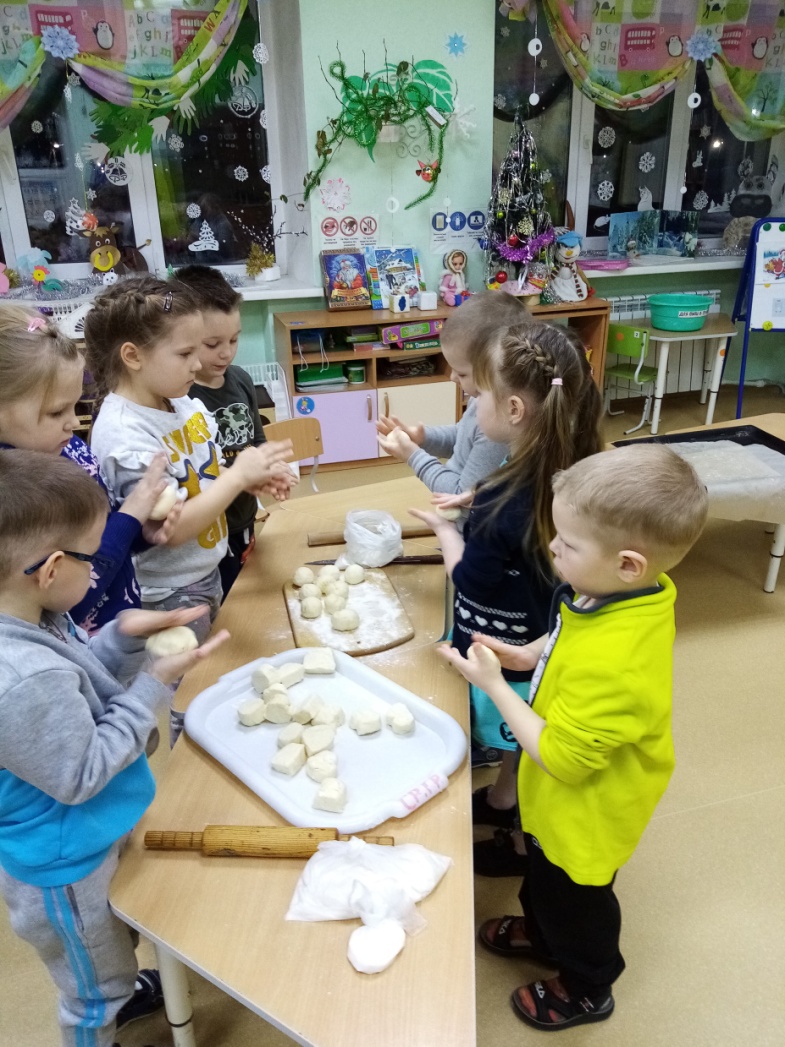 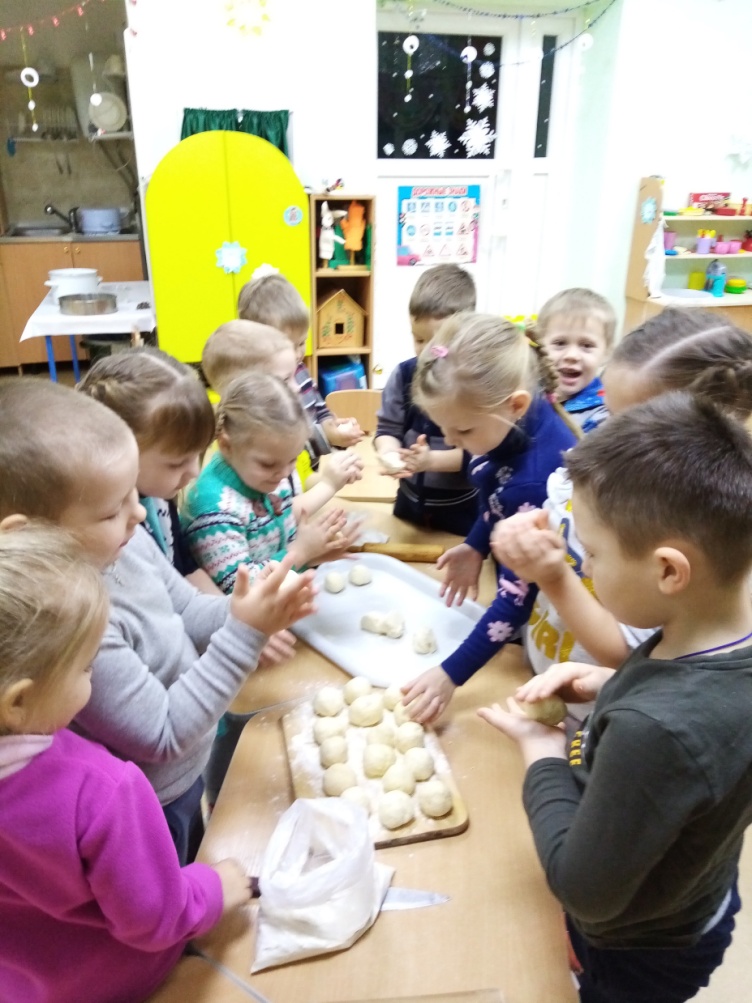 Раскатали скалкой тесто  на кружочки.
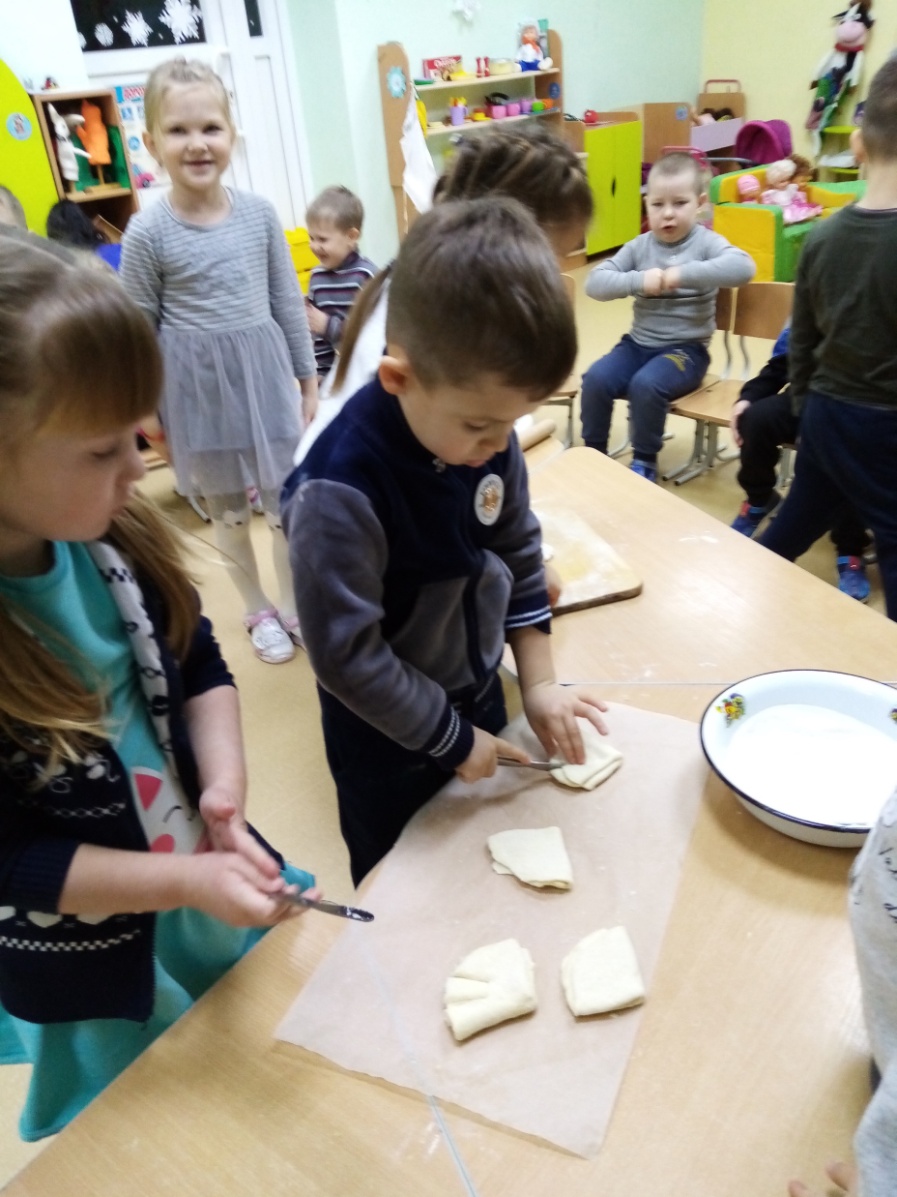 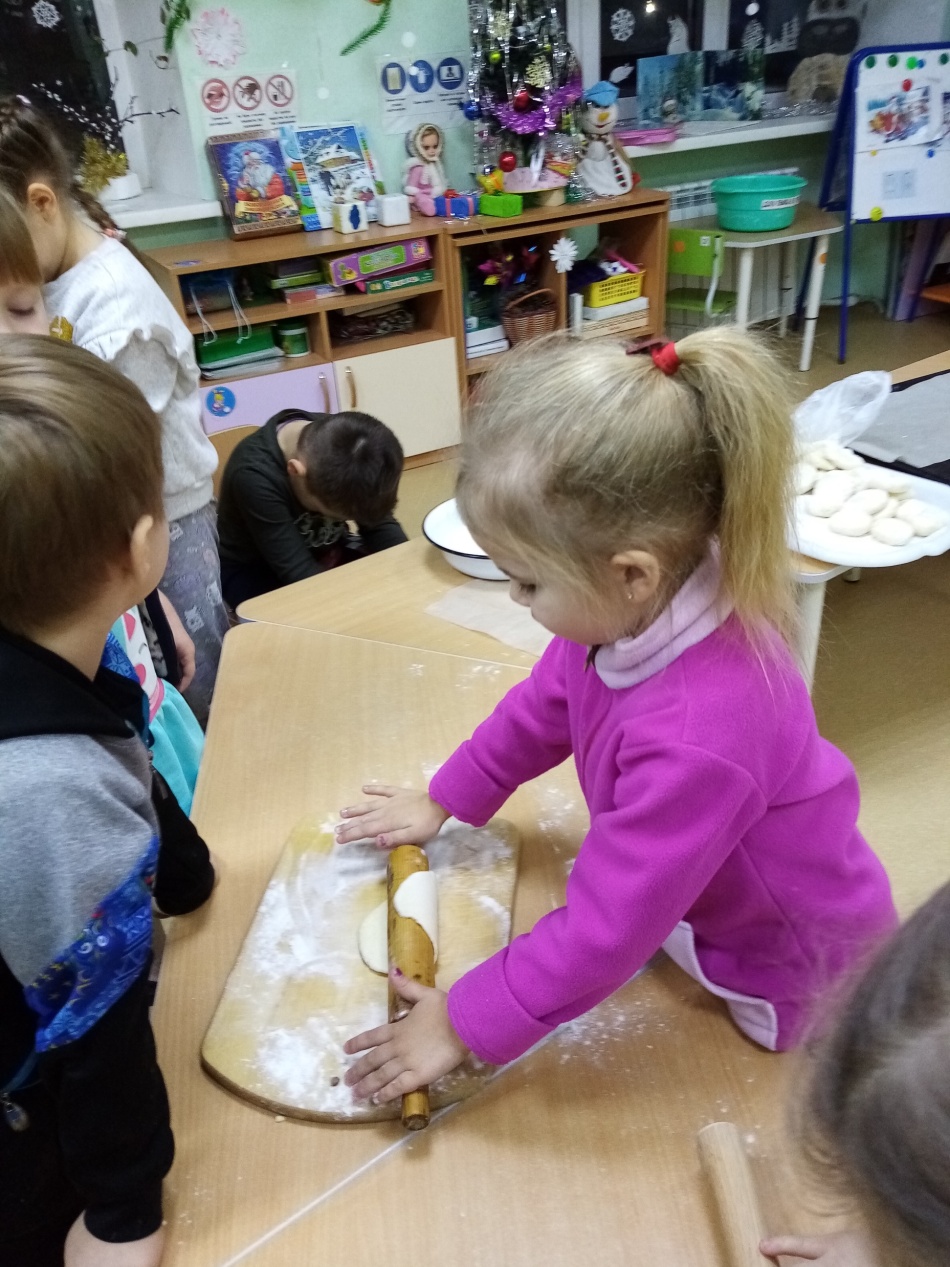 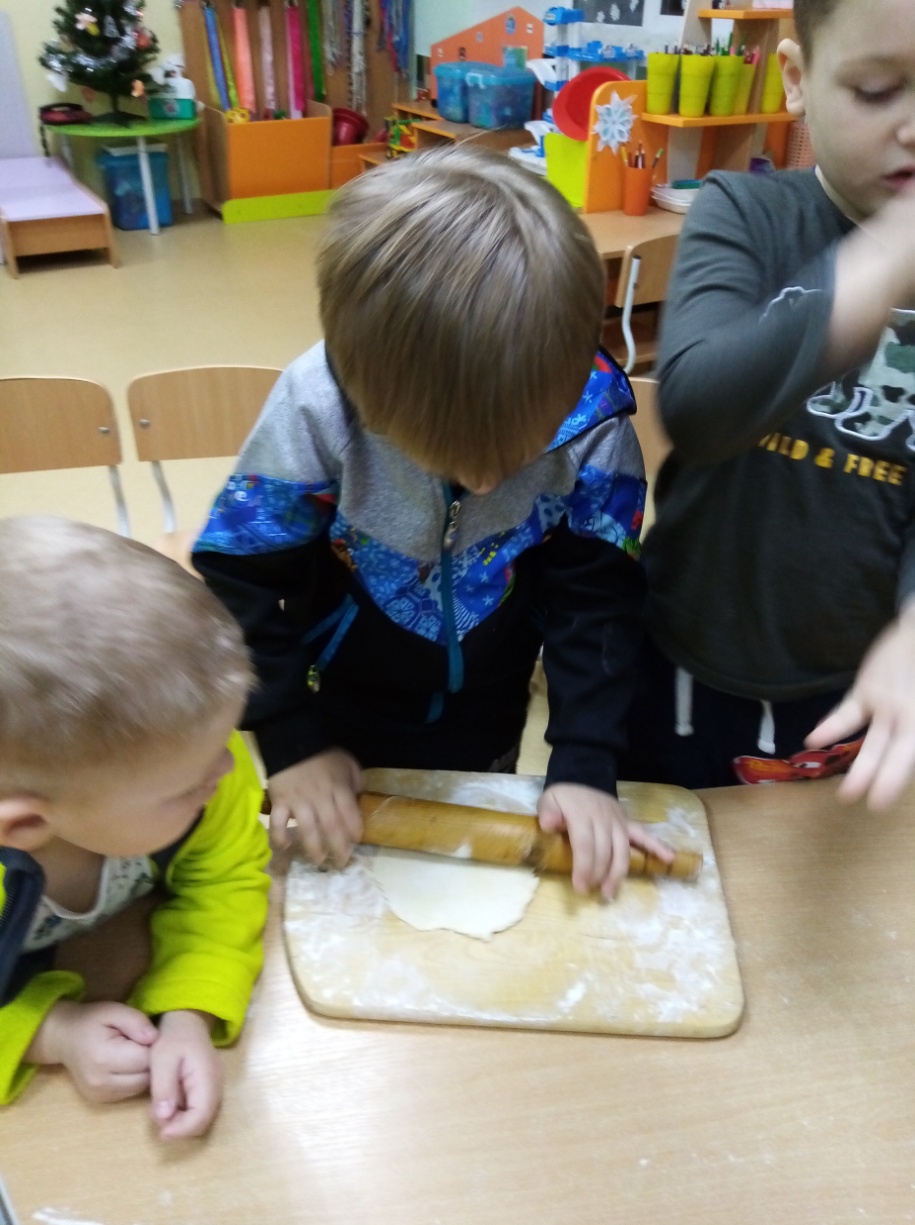 Вырезали формочкой звезды и кружочки.
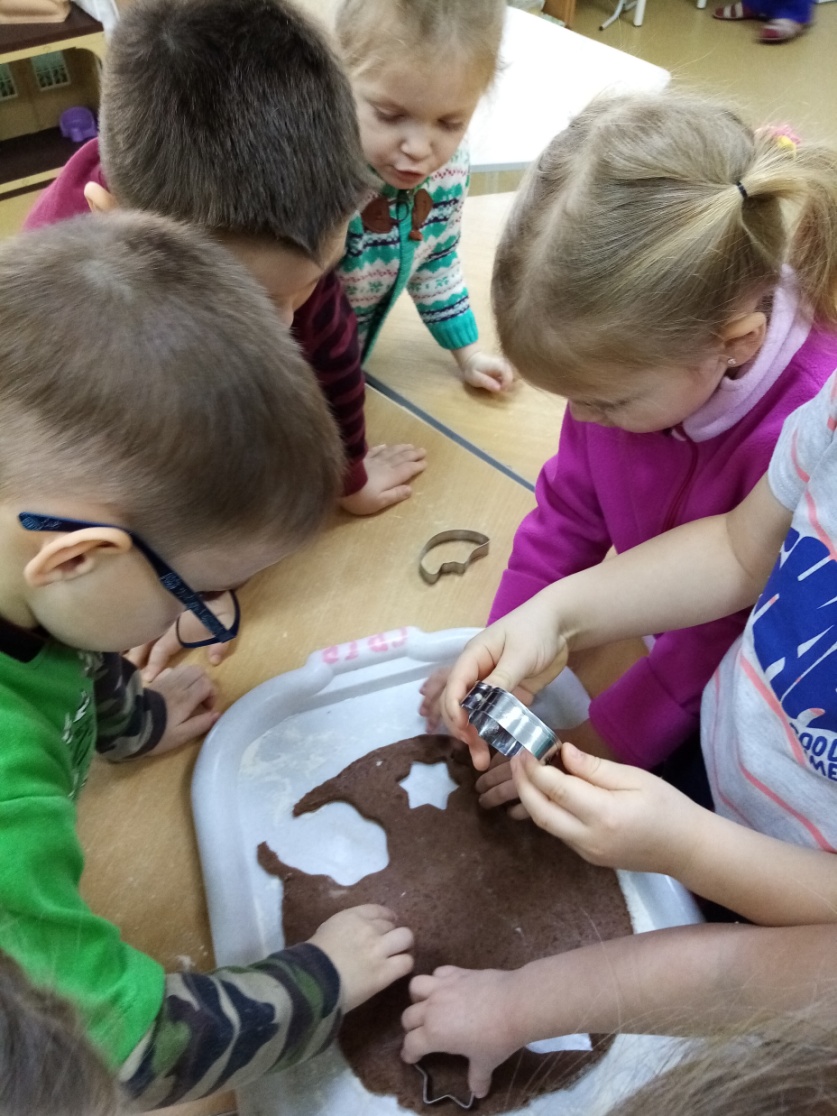 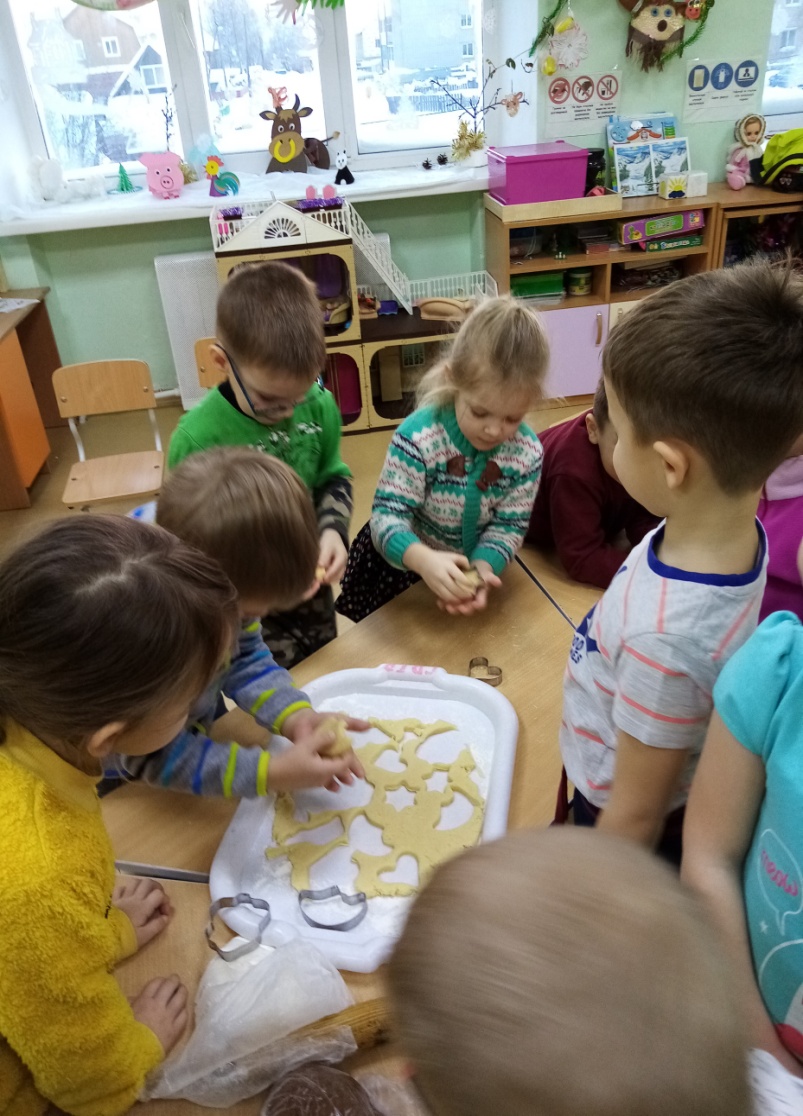 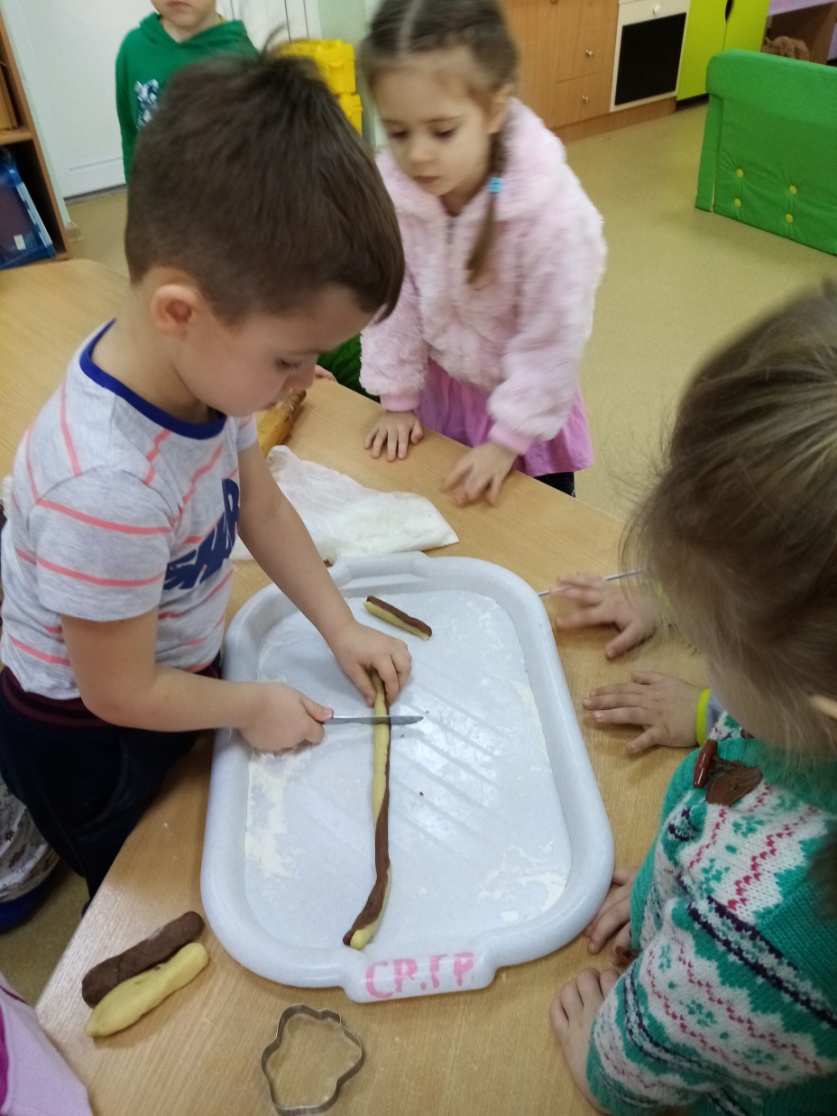 Испечем в духовкеМы свое печенье.Получится вкусно,Просто объеденье.
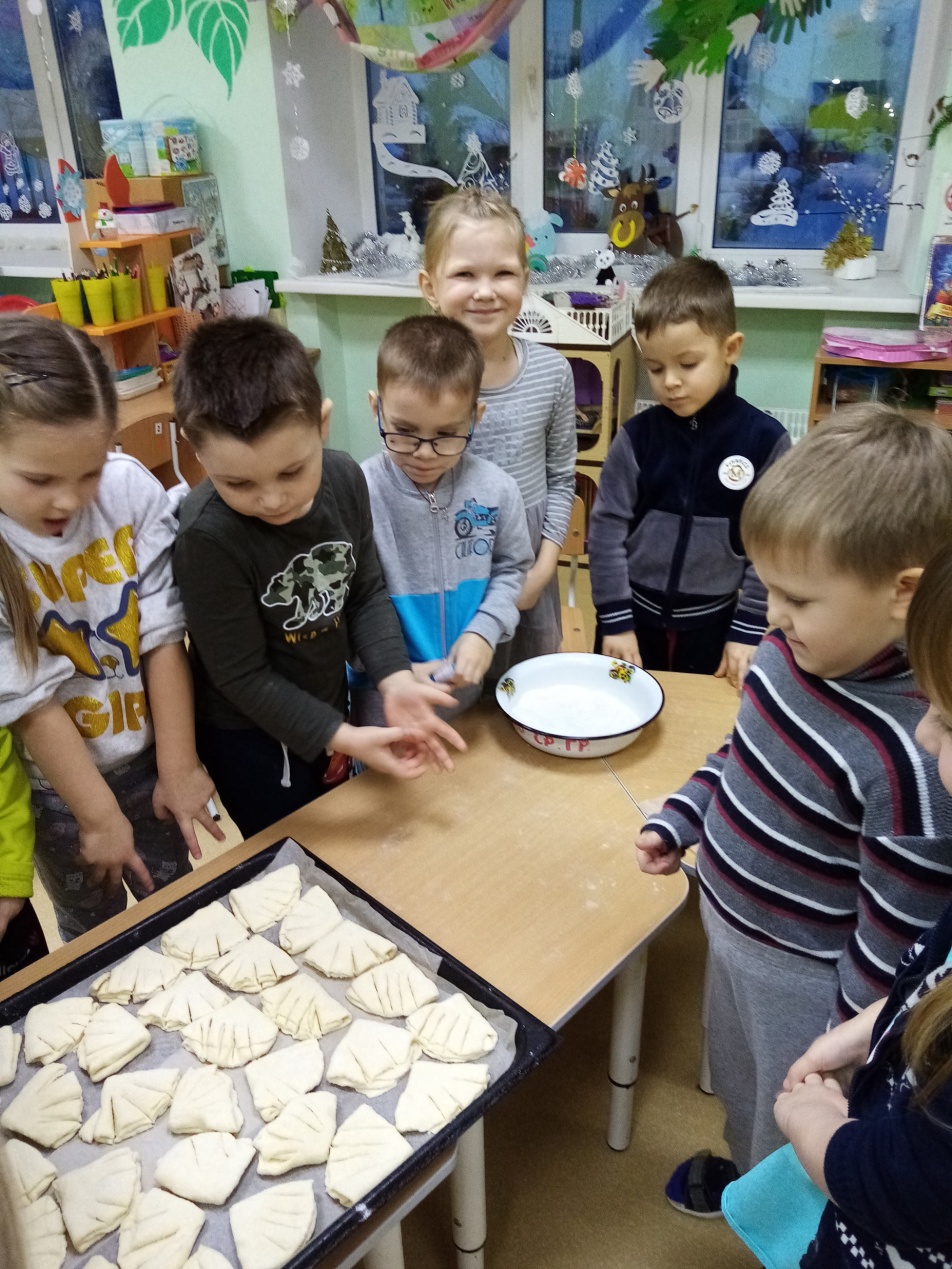 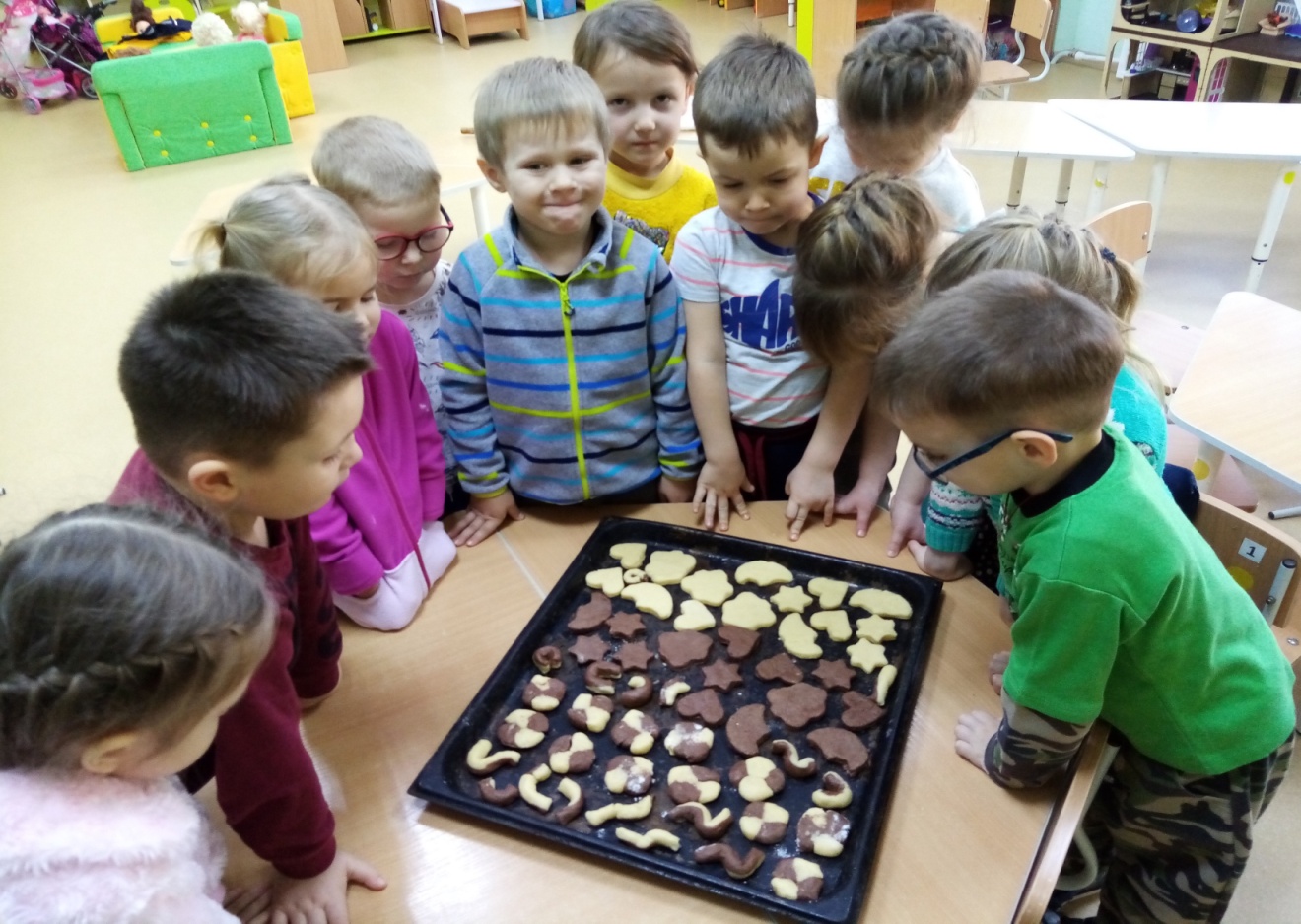 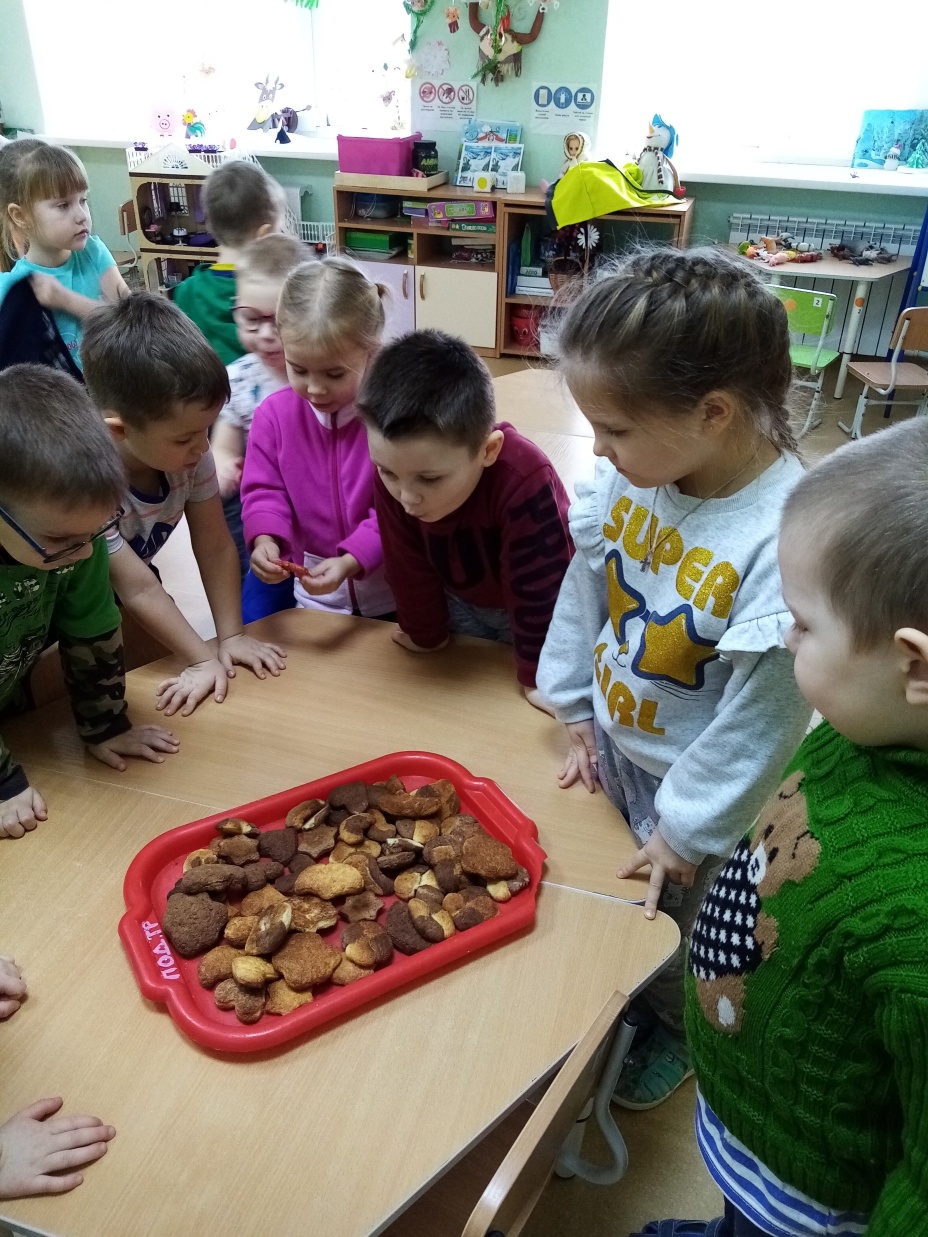 Вкусновато,  но маловато.
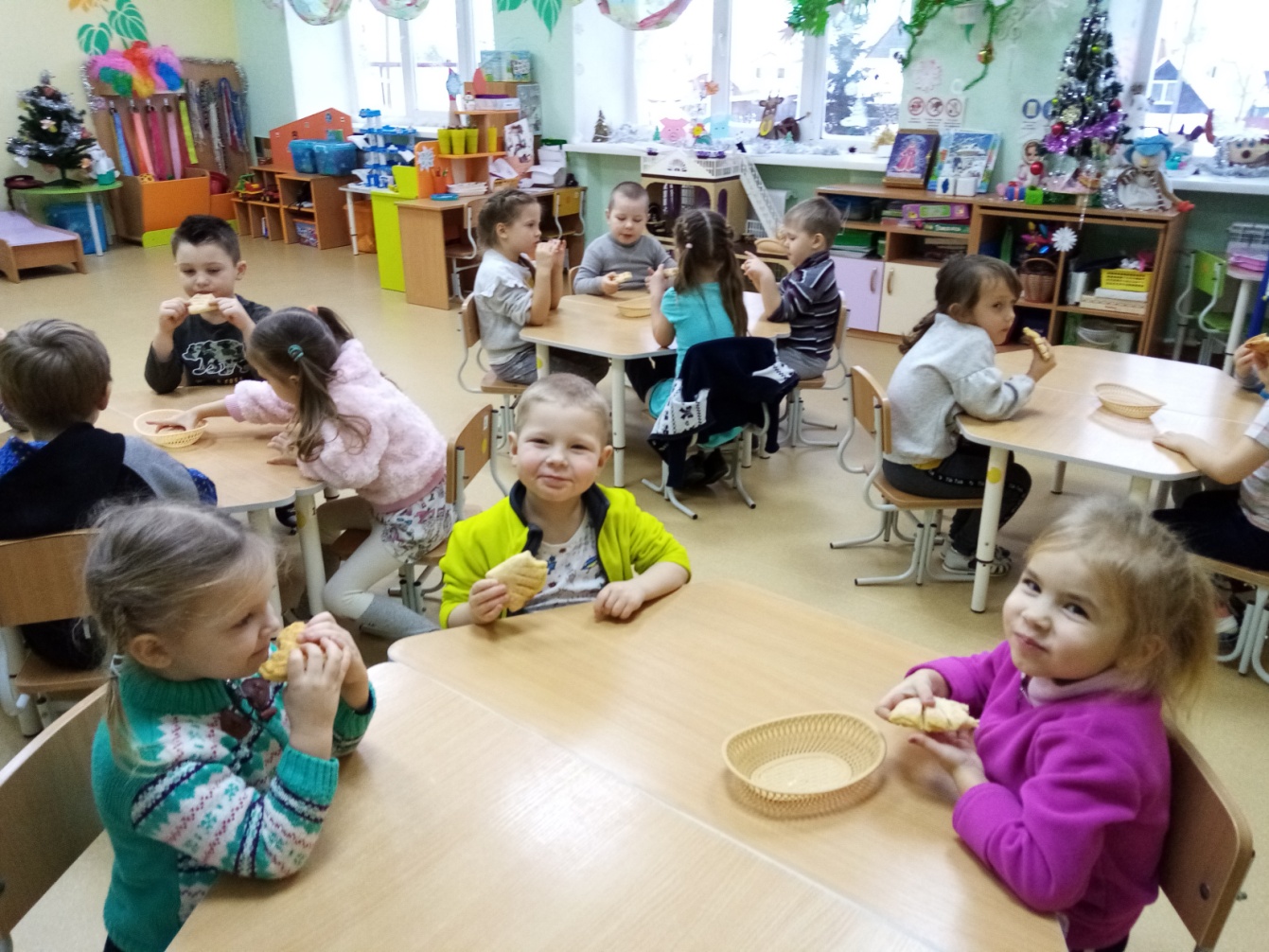